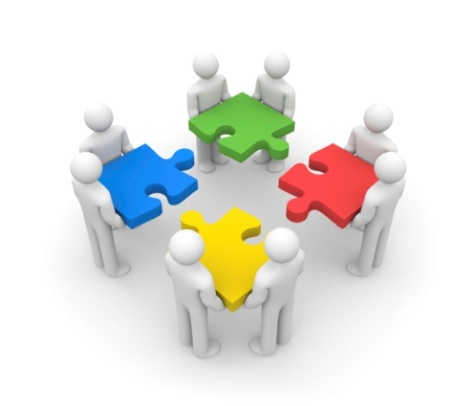 Федеральный государственный образовательный стандарт (ФГОС) дошкольного образования.
Требования Стандарта дошкольного образования 
к организации 
предметно-пространственной среды
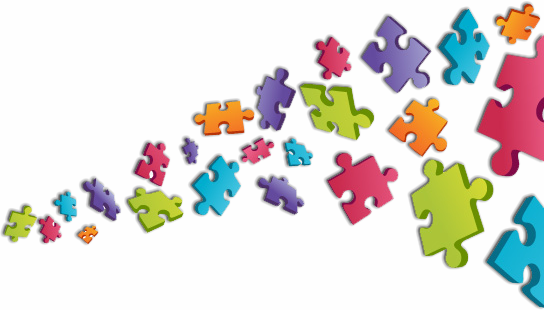 Федеральный государственный 
образовательный стандарт 
дошкольного образования (ФГОС ДО)
ФГОС ДО разработан впервые в российской истории в соответствии с требованиями вступившего в силу с 1 сентября 2013 году федерального закона 
	«Об образовании в Российской Федерации».

Образовательные организации дошкольного образования будут самостоятельно разрабатывать и утверждать свои основные образовательные программы на основе ФГОС ДО
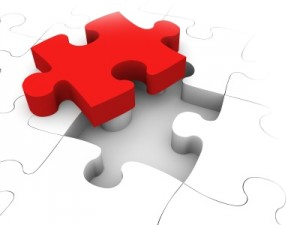 Федеральный государственный 
образовательный стандарт 
дошкольного образования (ФГОС ДО)
(Проект на сайте минобрнауки.рф от 14.06.2013)
В отличие от других стандартов, ФГОС ДО
	не является основой оценки соответствия установленным требованиям образовательной деятельности и подготовки обучающихся. Освоение образовательных программ дошкольного образования 
	не сопровождается проведением промежуточных аттестаций и итоговой аттестации обучающихся.
Важным критерием оценки деятельности дошкольной организации является созданная 
предметно-пространственная 
развивающая среда.
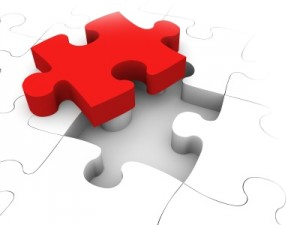 ФГТ и Федеральный государственный 
образовательный стандарт 
дошкольного образования (ФГОС ДО)
ФГТ две группы требований:
к структуре
К разделам

Отдельный документ
ФГТ к условиям
ФГОС три группы требований: 
к структуре 
условиям 
результатам освоения основной образовательной программы дошкольного образования.
Требования к структуре Программы ФГТ и ФГОС ДО
ФГТ (разделы)
пояснительная записка
организация режима пребывания детей в ОУ
содержание психолого-педагогической работы по освоению детьми образовательных областей 
содержание коррекционной работы (для детей с ОВЗ)
планируемые результаты освоения детьми Программы 
система мониторинга достижения детьми планируемых результатов освоения Программы.
ФГОС (разделы)
1. целевой: 
– пояснительная записка
– результаты освоения ООП (как целевые ориентиры) 
2. содержательный:
– содержание работы по образовательным областям развития
– описание форм, способов, средств реализации программы  
– содержание работы по коррекции нарушений развития детей и др.
3. организационный
Требования к объему ОО Программы ФГТ и ФГОС ДО
ФГТ
Объем обязательной части Программы составляет не менее 80% времени, необходимого для реализации Программы, а части, формируемой участниками образовательного процесса - не более 20% общего объема
ФГОС
Объём обязательной части Программы должен составлять не менее 60% от её общего объёма, а части, формируемой участниками образовательных отношений, – не более 40%.
Направления развития и образовательные 
области ФГТ и ФГОС ДО
ФГОС
5 образовательных областей 
познавательное развитие
речевое
социально-коммуникативное
художественно-эстетическое
физическое
ФГТ
4 направления развития
и 10 образов. областей
познавательно-речевое
социально-личностное
художественно-эстетическое
физическое
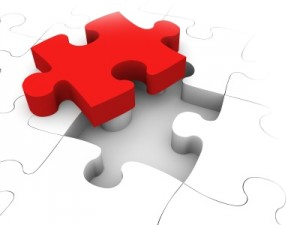 Развивающая предметно-пространственная 
среда по ФГОС ДО
часть образовательной среды, представленная специально организованным пространством (помещениями, участком и т.п.), материалами, оборудованием и инвентарем для развития детей дошкольного возраста в соответствии с особенностями каждого возрастного этапа, охраны и укрепления их здоровья, учёта особенностей и коррекции недостатков их развития.
Требования Стандарта к развивающей предметно-пространственной среде
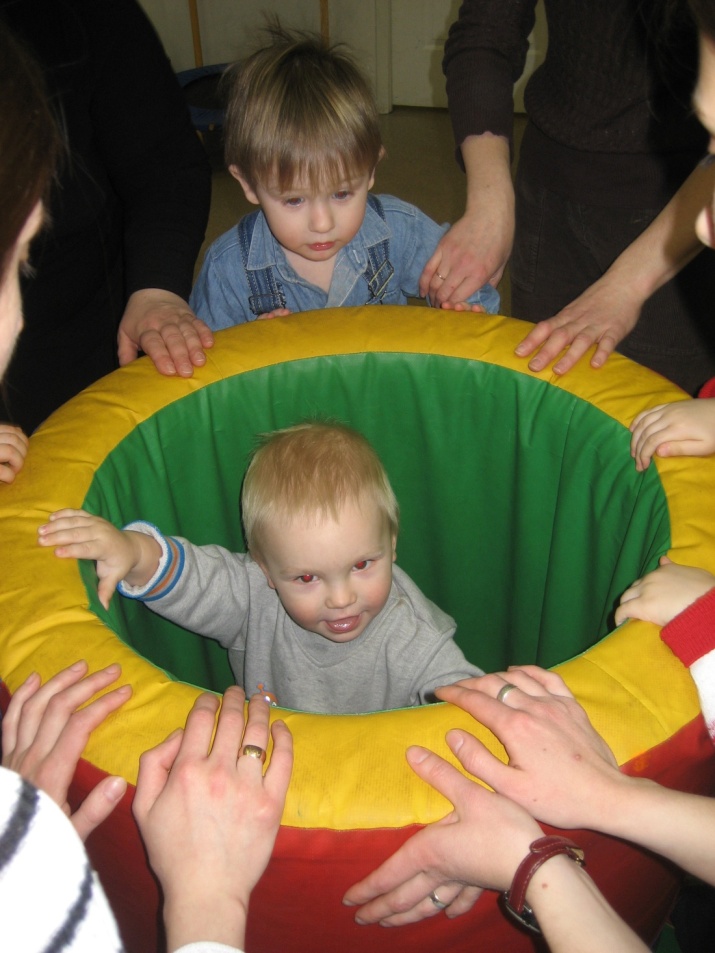 Среда должна обеспечивать возможность общения и совместной деятельности детей и взрослых, двигательной активности детей, а также возможности для уединения.
Сравнение требований к развивающей среде
  ФГТ и ФГОС
ФГТ к предметно-развивающей среде 
Вариативность
Полифункциональность
Трансформируемость
Информативность
Педагогическая целесообразность
ФГОС к предметно-пространственной среде 
Вариативность
Полифункциональность
Трансформируемость
Насыщенность
Доступность
Безопасность
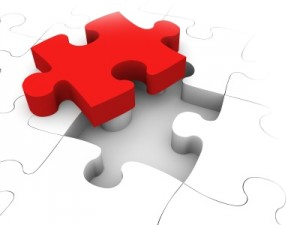 Требования к развивающей предметно-пространственной среде
Вариативность среды предполагает: 
● наличие различных пространств (для игры, конструирования, уединения и пр.)
● разнообразных материалов, игр, игрушек и оборудования
● периодическую сменяемость и появление новых предметов
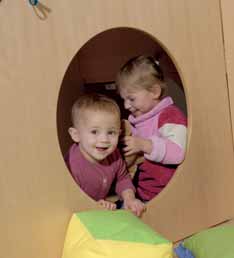 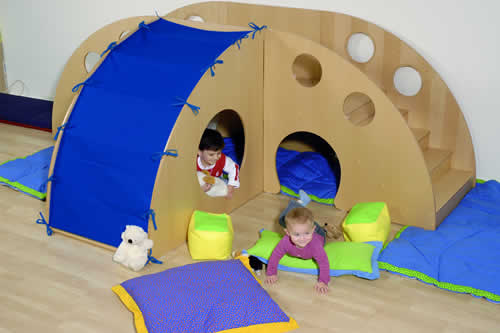 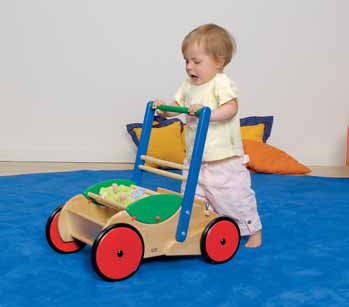 Требования к развивающей предметно-пространственной среде
Полифункциональность 
● возможность разнообразного использования различных составляющих среды, пригодных для использования в разных видах детской активности.
Требования к развивающей предметно-пространственной среде
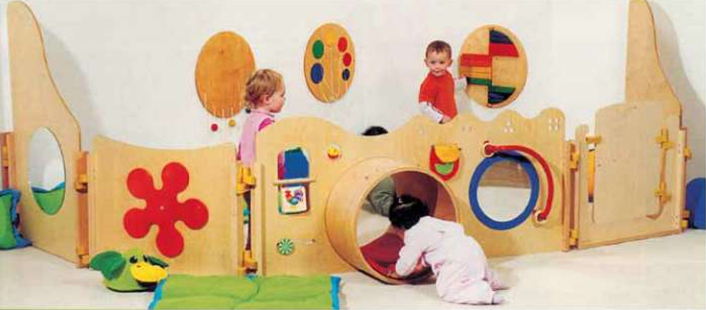 Трансформируемость возможность изменений предметно-пространственной среды в зависимости от образовательной ситуации. 
Доступность - свободный доступ всех (и с ОВЗ) воспитанников к играм, игрушкам, материалам.
Безопасность - соответствие всех элементов среды требованиям надёжности и качества
Требования к развивающей предметно-пространственной среде
Насыщенность 
	соответствие среды возрастным возможностям детей и содержанию Программы. Наличие средств обучения (в том числе технических)
	разнообразие материалов для всех видов активности воспитанников, экспериментирование с доступными детям материалами (в том числе с песком и водой)
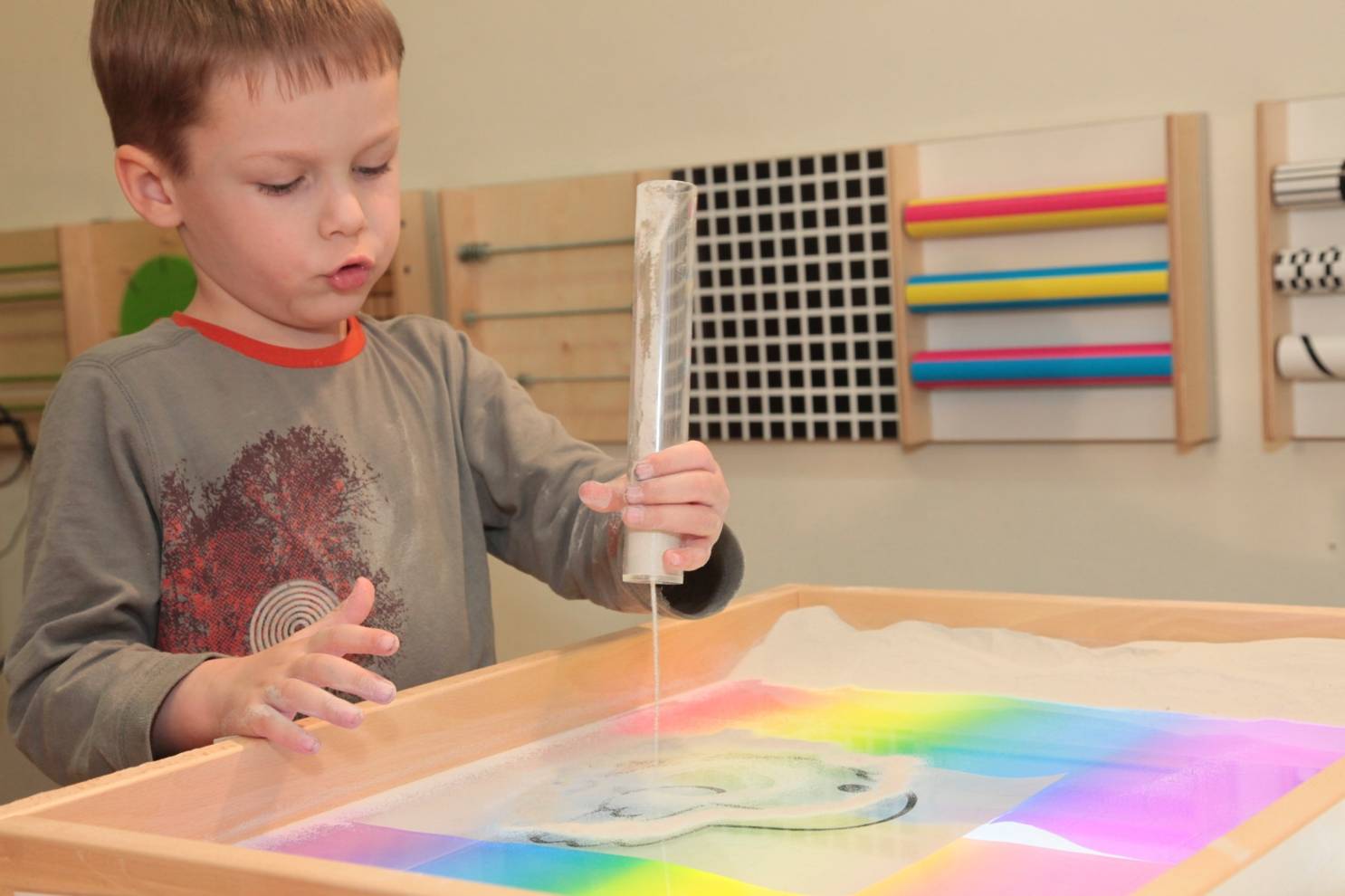 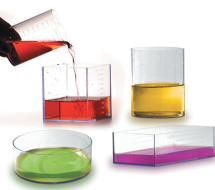 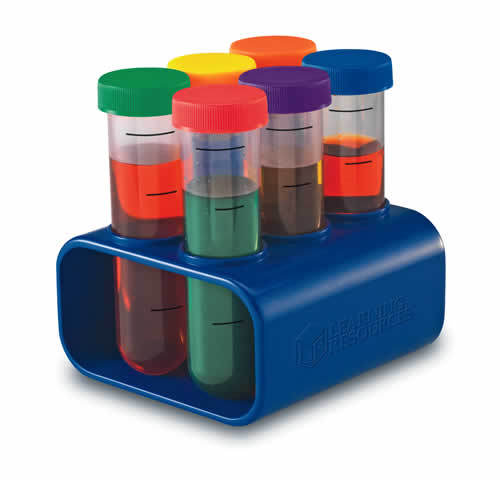 Требования к результатам освоения ООП на этапе 
завершения  дошкольного образования по ФГОС
Характеристики личности ребенка 
проявляет инициативность и самостоятельность 
уверен в своих силах, открыт внешнему миру, положительно относится к себе и к другим 
обладает развитым воображением 
достаточно хорошо владеет устной речью, складываются предпосылки грамотности
проявляет творческие способности 
развита крупная и мелкая моторика 
способен к волевым усилиям в разных видах деятельности 
проявляет любознательность, склонен наблюдать, экспериментировать 
	Целевые ориентиры Программы выступают 
основаниями преемственности дошкольного 
и начального общего образования
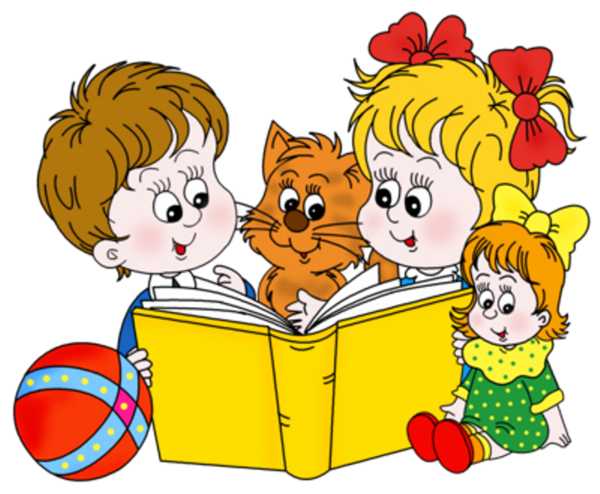 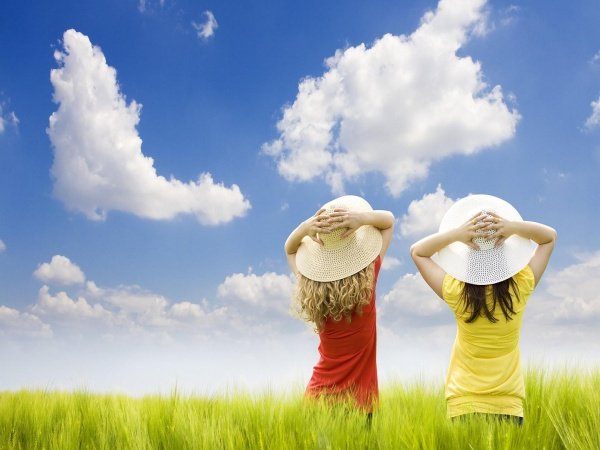 Спасибо
за внимание!